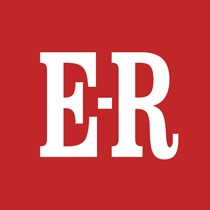 Raccolta delle manifesta-zioni di interesse
PAESAGGIO E RISCHIO
un percorso partecipato per sensibilizzare e aumentare la consapevolezza delle comunità sui temi della tutela e valorizzazione del paesaggio e della conoscenza dei fenomeni naturali connessi alla gestione del rischio idrogeologico, idraulico e costiero.
Ottobre 2019 – Dicembre 2019
28 Ott./15 Nov. 2019
14 Ott. 2019
2/14 Sett.2019
21/25 Ott. 2019
Sopralluoghi nei siti selezionati
Riunione di kick-off
Conduzione e sintesi interviste e focus group
Organizzazione seminari e webinar
Identificazione temi, esperti, canali di divulgazione
Confronto del gruppo di lavoro con i referenti e i soggetti attivi sul territorio
Identificazione soggetti d’interesse; definizione strumenti (domande e modalità); anticipazioni risultati e a seguire elaborazione
Incontro con i soggetti selezionati. Identificazione dei temi salienti e definizione del percorso di lavoro
1
30 nov./15 Dic. 2019
16/30 Nov. 2019
15/31 Dic. 2019
Passeggiate esplorative
Messa a punto del kit
Laboratorio partecipato
Mappatura interattiva
Valutazione dell’intervento
In ciascun sito un laboratorio di sensibilizzazione/definizione di interventi sul paesaggio in sinergia con la fragilità idrogeologica, per  definire modalità di attivazione osservatorio locale e attività da compiere
Trasferimento all’Osservatorio ER degli strumenti e delle metodologie impiegate da comunicare ai futuri osservatori locali per il paesaggio
Esplorazione con il gruppo di lavoro e i soggetti attivi sul territorio, per ciascun sito, nell’ottica di rilevare gli aspetti salienti del paesaggio
Dopo l’identificazione condivisa dello strumento più idoneo per ciascun sito (in focus group) la creazione partecipata della mappa del sito
Il progetto è realizzato da Partecipazione ER  in sinergia con l’Osservatorio regionale per la qualità del paesaggio ER e i settori regionali che si occupano di Riordino, Sviluppo Istituzionale e Territoriale, Partecipazione e di Difesa del suolo, della Costa e Bonifica
C
OSSERVATORI E RISCHIO
un percorso partecipato per sensibilizzare e aumentare la consapevolezza delle comunità sui temi della tutela e valorizzazione del paesaggio e della conoscenza dei fenomeni naturali connessi alla gestione del rischio idrogeologico, idraulico e costiero.
a
r
t
a
d
’
I
d
e
n
Ottobre 2019 – Dicembre 2019
t
i
t
à
Obiettivi
Livello di partecipazione
Interviste ad attori locali finalizzate a conoscere il contesto, definire temi strategici da approfondire, gli attori da coinvolgere, cominciare a delineare possibili progetti pilota da sviluppare a livello locale; 
Iniziative di informazione (seminari, webinar) per promuovere la cultura del paesaggio, la creazione di osservatori per il paesaggio, norme e casi studio;
Mappatura del territorio per identificare problematiche ed elementi di pregio che possano essere e identificare i possibili progetti pilota su cui sperimentare l’attivazione dell’osservatorio;
Passeggiata esplorativa partecipata per verificare in concreto la situazione dei luoghi identificati e individuare il progetto pilota che si intende realizzare;
Laboratorio partecipato per la definizione delle modalità di attivazione dell’osservatorio e delle attività da compiere.
Sensibilizzare le comunità locali sul tema del paesaggio e della sua possibile gestione attraverso la promozione degli osservatori locali del paesaggio;
Promuovere in concreto (identificando un progetto pilota sul tema del rischio idrogeologico) a livello locale il lancio di una iniziativa che lavori con un approccio integrato sul tema del paesaggio;
Coinvolgere gli attori locali nella costituzione di un gruppo di lavoro integrato per portare avanti l’iniziativa pilota che possa, in prospettiva, costituirsi come osservatorio locale del paesaggio;
Sviluppare un set di strumenti operativi che possa essere utilizzato da tutti coloro che vogliono lavorare a livello locale con un approccio partecipato alla costituzione di un osservatorio locale del paesaggio.
INFORMAZIONE
CONSULTAZIONE
Politica di  riferimento
PROGETTAZIONE PARTECIPATA
Convenzione Europea del Paesaggio, D.Lgs. N. 42 del 2004, LR n. 24 del 2017
Descrizione
Destinatari e tempi
Comuni o Unioni di Comuni e di enti che già operano nel territorio con diversi compiti (GAL, CEAS, Contratti di Fiume, Cooperative di comunità, ecc.) che vogliano creare un Osservatorio locale per il paesaggio. Il percorso si svolgerà tra ottobre e dicembre 2019.
Verranno condotti due percorsi paralleli di sperimentazione per la costruzione dell’osservatorio locale per il paesaggio. 

I siti di sperimentazione sono stati selezionati tra i soggetti che hanno avanzano manifestazione d’interesse, secondo criteri legati all’approccio al tema del paesaggio su area vasta e al rischio idrogeologico:

Unione Reno Galliera, con metodologie più convenzionali
Unione Bassa Reggiana, con l’uso di strumenti digitali per la partecipazione
EMPOWERMENT/GESTIONE
Responsabile
Anna Mele, Osservatorio regionale per la qualità del paesaggio ER
Per approfondimenti visita:
Regione Emilia-Romagna https://territorio.regione.emilia-romagna.it/osservatorio-qualita-paesaggio
Regione Emilia-Romagna  http://partecipazione.regione.emilia-romagna.it/iopartecipo